Activity Theory
One Theoretical Framework for Arts Education Research
Overview
Pedagogy and Features of Arts Learning
Artistic Meaning and Mediation
Activity Theory/Activity System
Pedagogy versus Curricula
The overall goals of national curricula, internationally, look similar
The distinction between good and bad arts practice lies predominantly in teacher beliefs and pedagogy (whether these are compatible; how they are implemented)
‘Best examples’ of assessment methods in the arts lead the education field 
E.g., Documentation through participant observation, process- and evidence-based learning, formative feedback… [but are ‘unrecognized’ by other disciplines, lack status and are scantily documented]
Arts ‘best practice’ cannot be uniform in content, assessment or expectations nor separated from context
Unique Features of Arts Learning
1. Tangible product (Imagination, Agency)
2. Focus on emotion (Expression, Empathy)
3. Ambiguity (Interpretation, Respect)
4. Process orientation (Inquiry, Reflection)
5. Connection (Engagement, Responsibility)




Davis, J.H. (2008). Why our schools need the arts. NY:  Teachers College Press (p. 50).
Artistic Meaning:  Relationships and Configurations
Paying attention to the way in which form is configured is a mode of thought that can be applied to all things made, theoretical or practical
The ‘composer’ (musician, painter…) creates relationships among a virtually infinite number of configurations
What constitutes the right qualitative relationship for any particular work is idiosyncratic to the particular work
Open ‘rules’/absence of an algorithm:  paying attention to nuance, making choices, revising decisions – to achieve a ‘rightness of fit’
Somatic knowledge/embodied experience – the composition feels right
Mediating Tools:  Mind and Culture
Learning and mediation require thinking within the medium we use
Each material imposes its own distinctive constraints and affordances (flute/piano, paint/clay, dance/gymnastics)
Education  helps ‘design us’
“Education is a process of learning how to become the architect of our own education.  It is a process that does not terminate until we do” (Eisner)
The Creative Process (Jongeward, 2009)
I work on something (action-interaction)
Something works in me (receptivity-transformation)
Something comes into being (emergent form)
I come to know something (emergent meaning)
Something becomes seen (visibility to others)
I see myself (self-visibility)
Education is:(Abbs, 2003; Wright, 2010)
Existential in nature 
is emotionally alluring 
taps learner’s somatic, multimodal, metaphoric forms of representation
delves into transcendent, mythical and allegoric forms
A collaborative activity 
animated dialogue, in the disciplined narrative of conversation between individuals engaged in the common pursuit of understanding (interlocutor)
A cultural activity which is deepened and extended 
a progressive initiation into the culture of the discipline
the intimate connection between symbol and consciousness
emergent curriculum
shared construction of knowledge
Activity Theory (Yrjö Engeström et al – Research Centre, U. of Helsinki)
Evolved from Vygotsky/Russian Psychologists who believed that
Human higher mental functions are products of mediated activity (material/mental tools + interpersonal communication)
Social-Constructivist Principles
Communication, collaboration, partnerships (teachers, artists, community), institutions and multi-disciplinarity
A.T. provides a conceptual aid to research or design of co-constructed learning environments
Relationships and flexible purposing
‘Thick Descriptions’ with Semiotic Emphasis
Qualitative relationships and idiosyncratic judgements based on ‘rightness of fit’
The Unit of Analysis is an Activity:  An activity is Composed of:
A subject/participant:  the person or a group engaged in an activity and whose point of view is taken in the analysis of the activity
An object (or "objective"):  the target of the activity; it is held by the subject and motivates activity, giving it a specific direction
Instruments/tools:  internal or external mediating artifacts which help to achieve the outcome of the activity; they can be material tools as well as mental tools, including culture, ways of thinking and language
-------------------------------------------------------------------------------------
Rules regulate actions and interactions within the activity system
Division of effort/labour is how tasks are divided horizontally between community members as well as vertical division of power and status
The outcome:  Transforming the object into an outcome motivates the existence of an activity
Activity System (variations in headings)
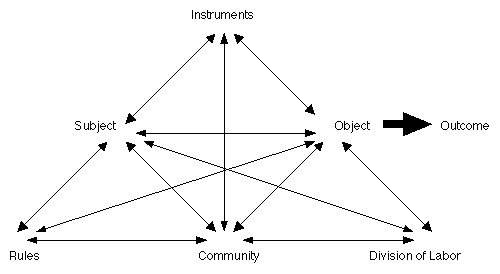 Music, art, dance, drama, media… (tools/signs)
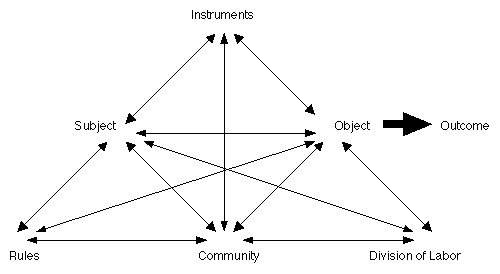 Teachers, artists, students, families, groups
Artifacts, performances, presentations, experiences, knowledge
Safety, respect, collaboration,
planning, discussion, reflection, 
critique
Partnerships, industry, schools, institutions, profession, cultural agencies
Co-learners, mentors, leaders, designers, trainers
Outcome:  success, well being, creativity, self esteem, unity, diversity, appreciation, communication, social responsibility, spiritual growth, culture
International Monitoring and Comparative Research in Arts Education
Is there value in attempting to identify a theoretical framework that can help to clarify the objectives of the study (e.g. Activity Theory/Systems or some other framework)?
Are the categories/sub-categories the right ones?